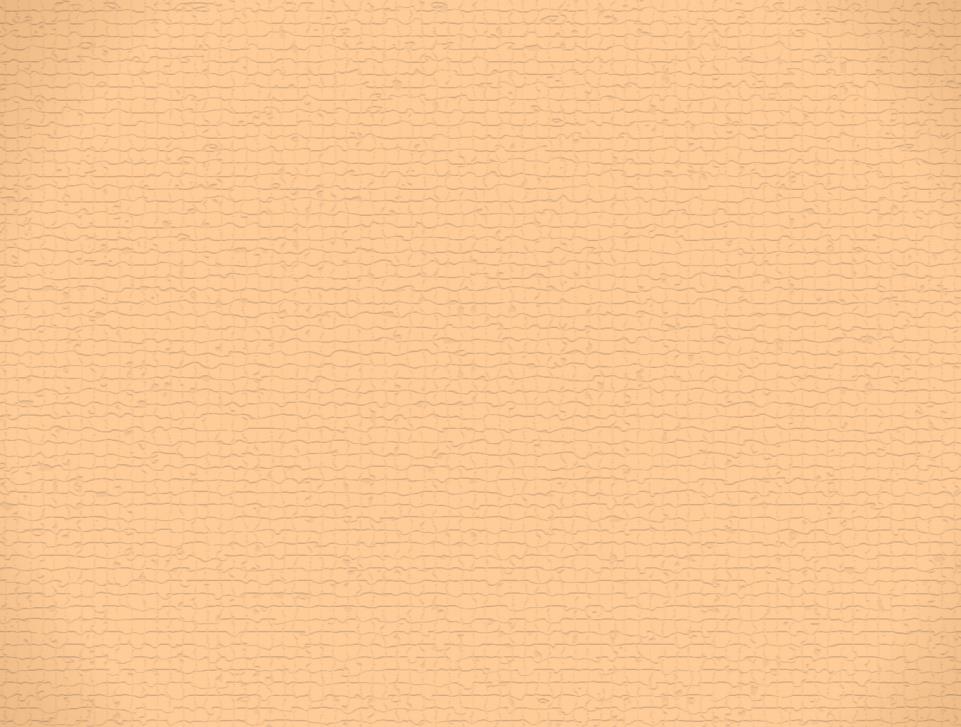 3부
유아 동작 교수-학습방법
7장. 유아 동작교육 활동의
계획과 평가
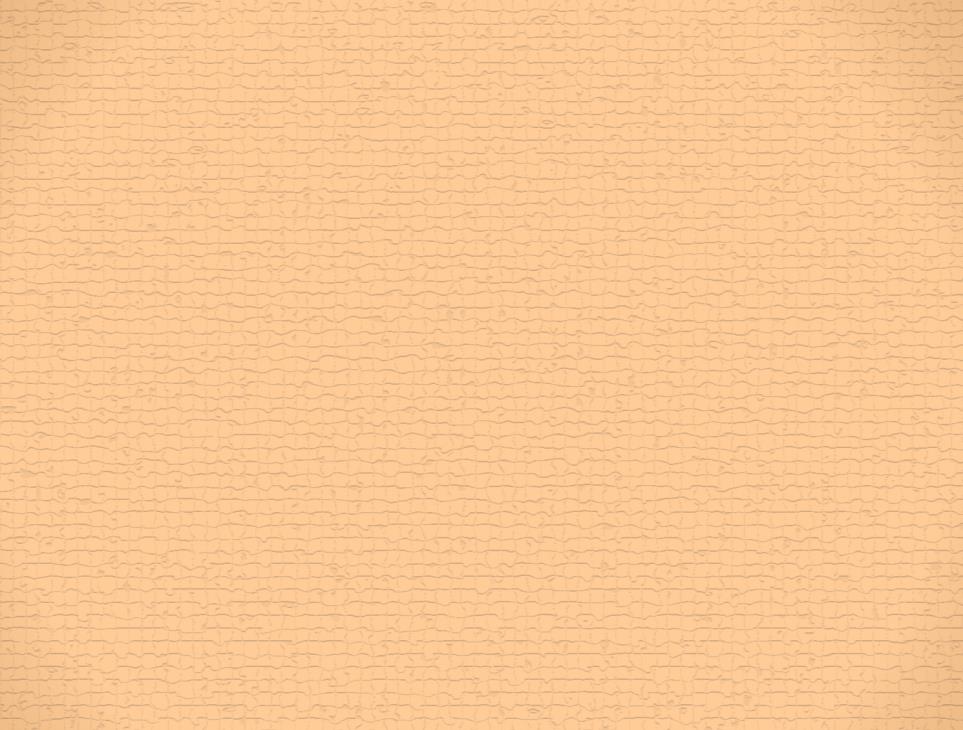 1
동작교육 활동의 계획
1) 좋은 수업과 수업계획안
2) 동작수업 계획안의 구성
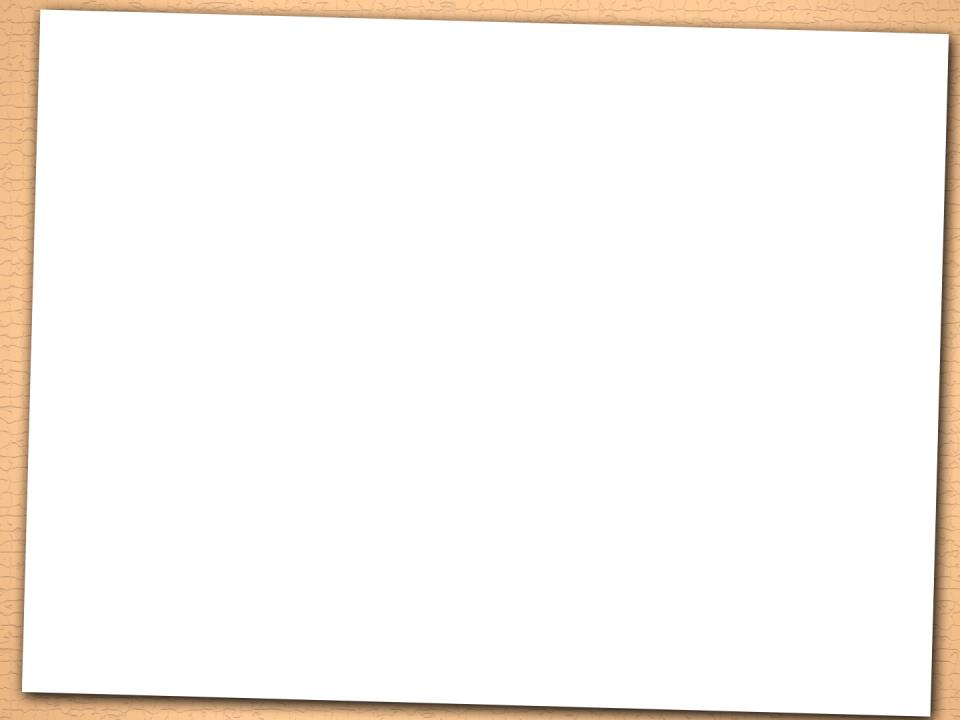 1) 좋은 수업과 수업계획안
효율적인 수업 운영을 위해 수업의 관련 요소들을 의미 있게 구성해 보는 작업
유아들이 달성하기를 바라는 목표를 세운 후 월간,  주간,  일일 계획의 목표로 세분화

기본동작 활동에 대한 계획
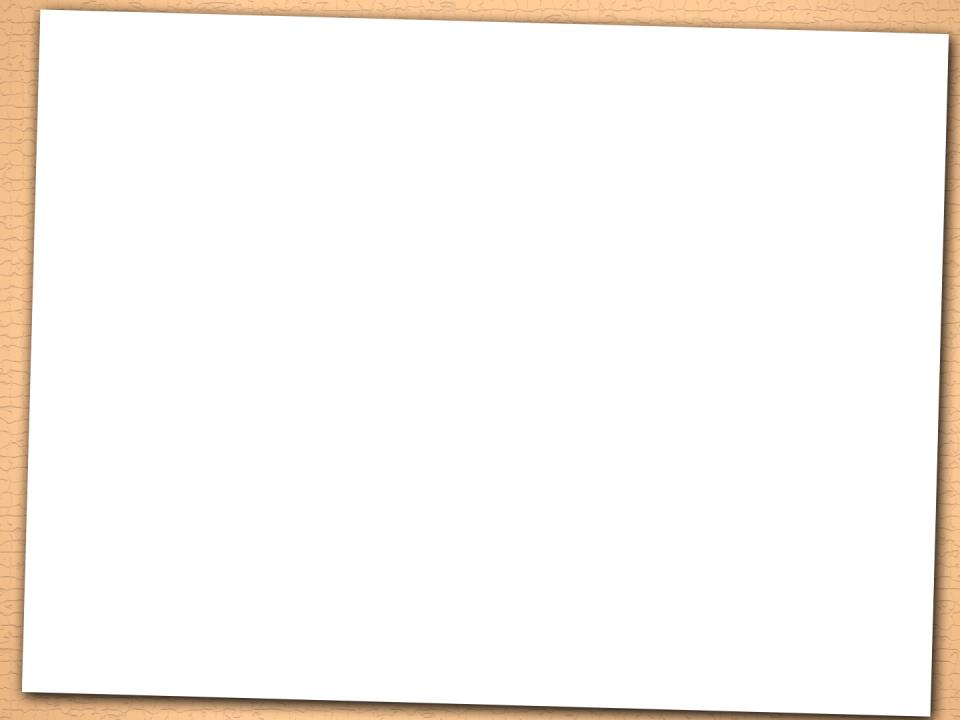 1) 좋은 수업과 수업계획안
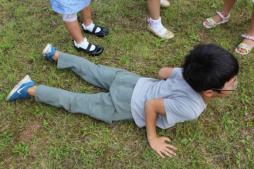 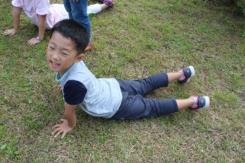 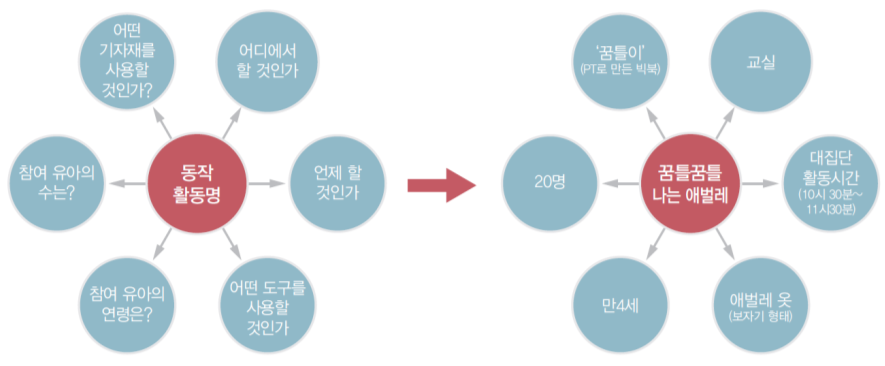 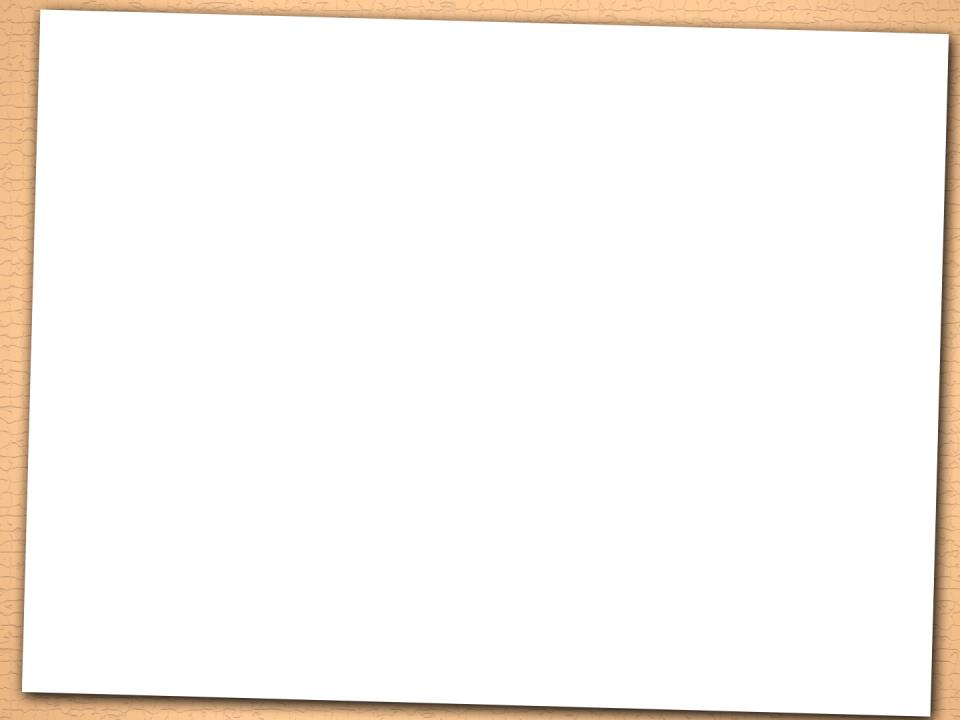 2) 동작수업 계획안의 구성
수업계획안의 구성요소
연령, 동작기술 수준, 활동시간, 활동유형 등
주 주제: 동작의 구성 요소∙기술∙생활주제와 같은 수업의 
                주 포커스
부 주제: 부수적인 핵심 사항
활동의 대략적 방법, 대형, 관찰 단서를 기록
주요 관찰사항 기록
활동에 대한 평가, 유아들의 수행, 교사의 교수 방법에 대한 코멘트 작성
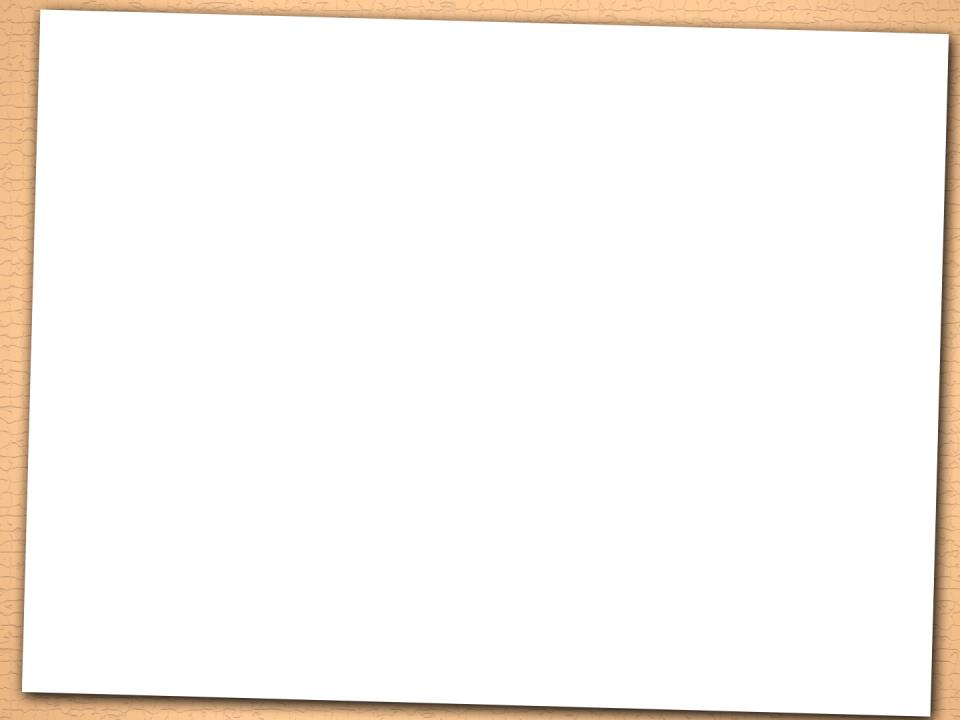 2) 동작수업 계획안의 구성
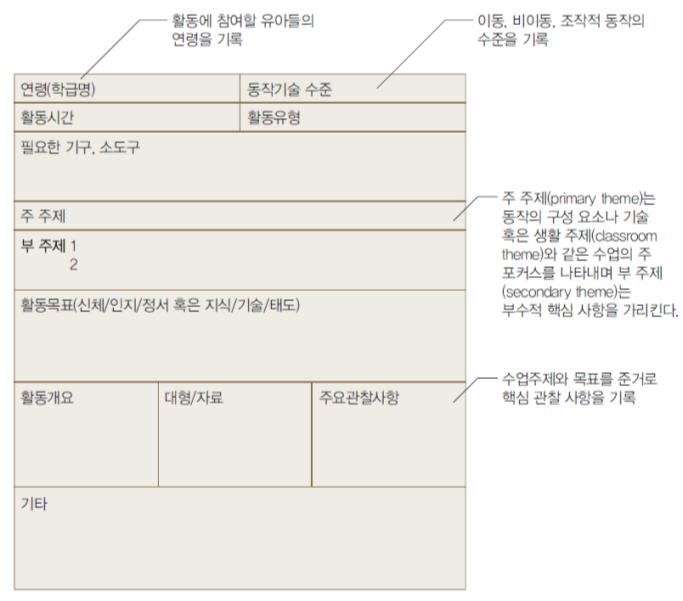 < 수업계획안의 예 >
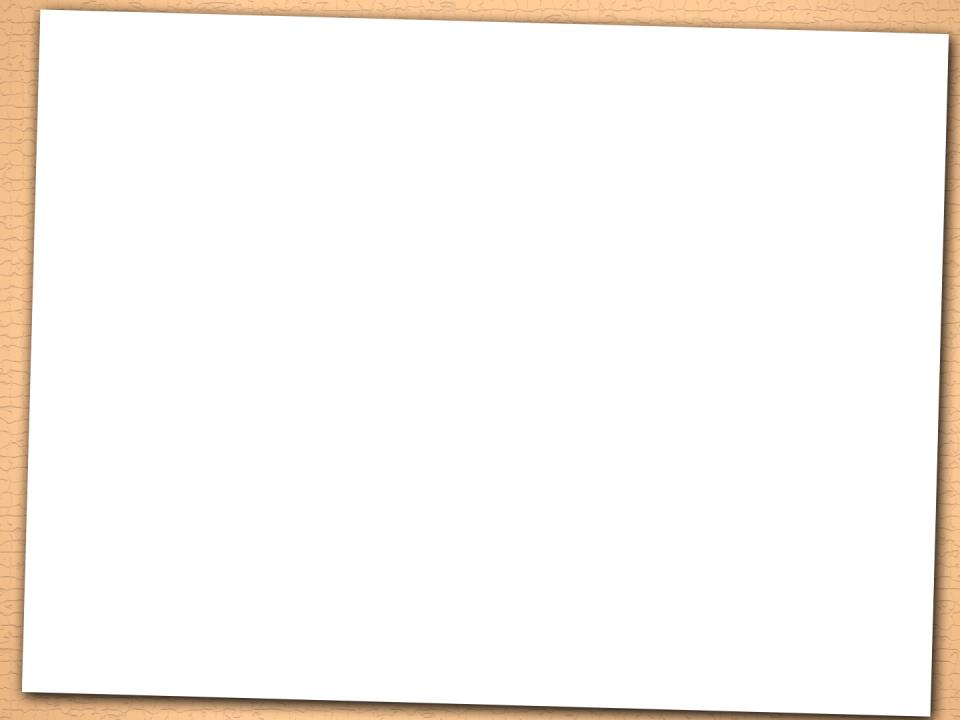 2) 동작수업 계획안의 구성
< 동작수업 계획 시 유의해야 할 점>
짝활동이나 그룹활동으로 동작을 탐색하기 전에 개인 활동이 이루어져야 한다
01
처음에는 몸 전체를 사용하고 이후에는 신체 부위를 사용한다
02
03
3~5세 유아는 무엇인가가 된 척하기를 잘한다
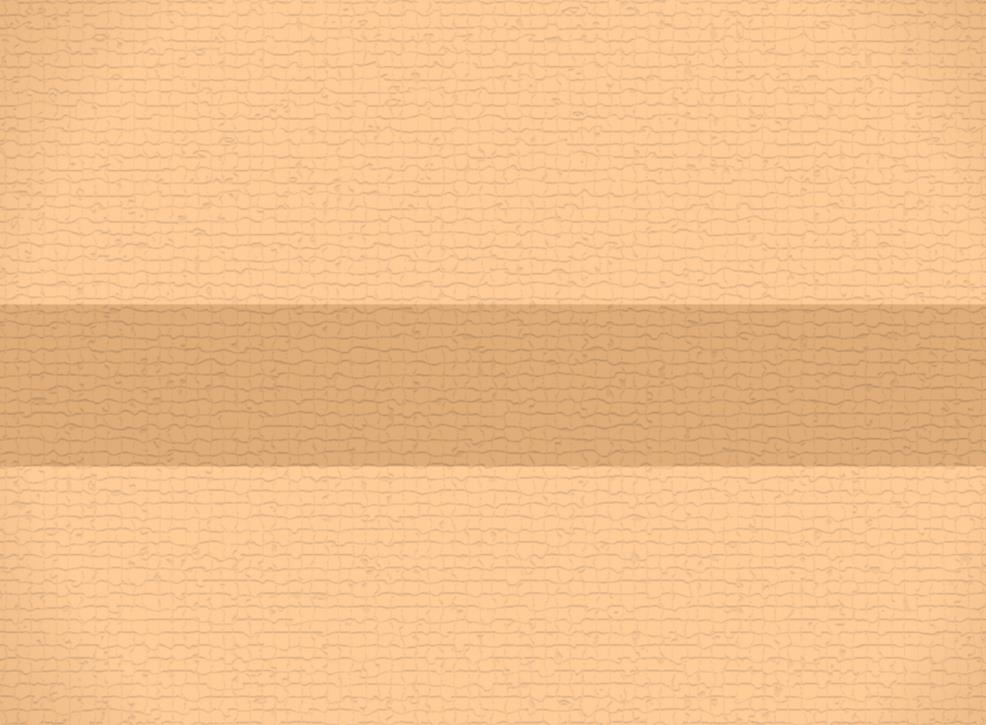 Thank You